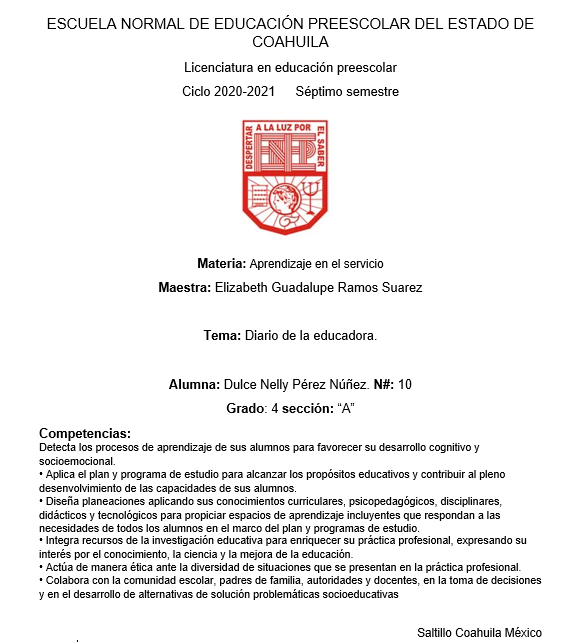 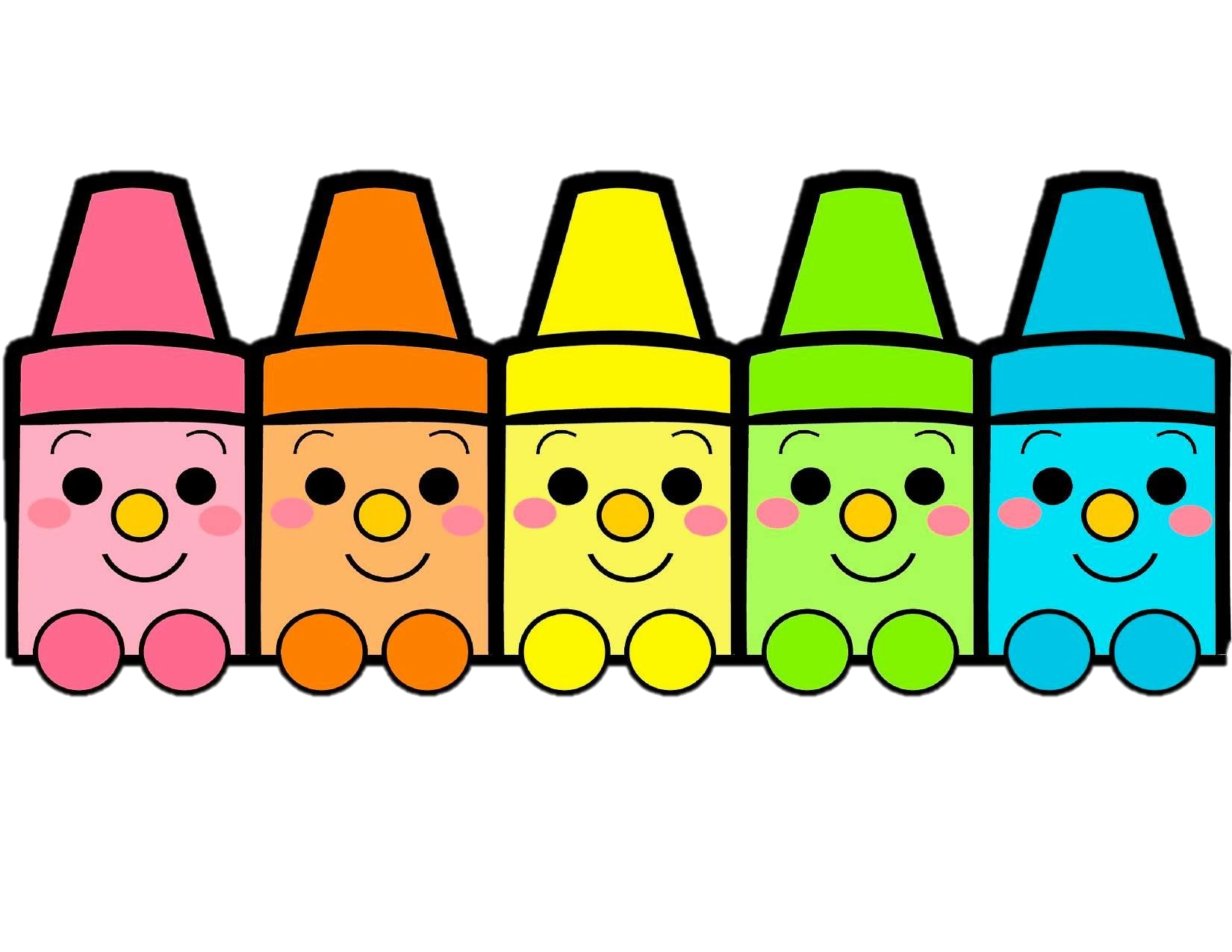 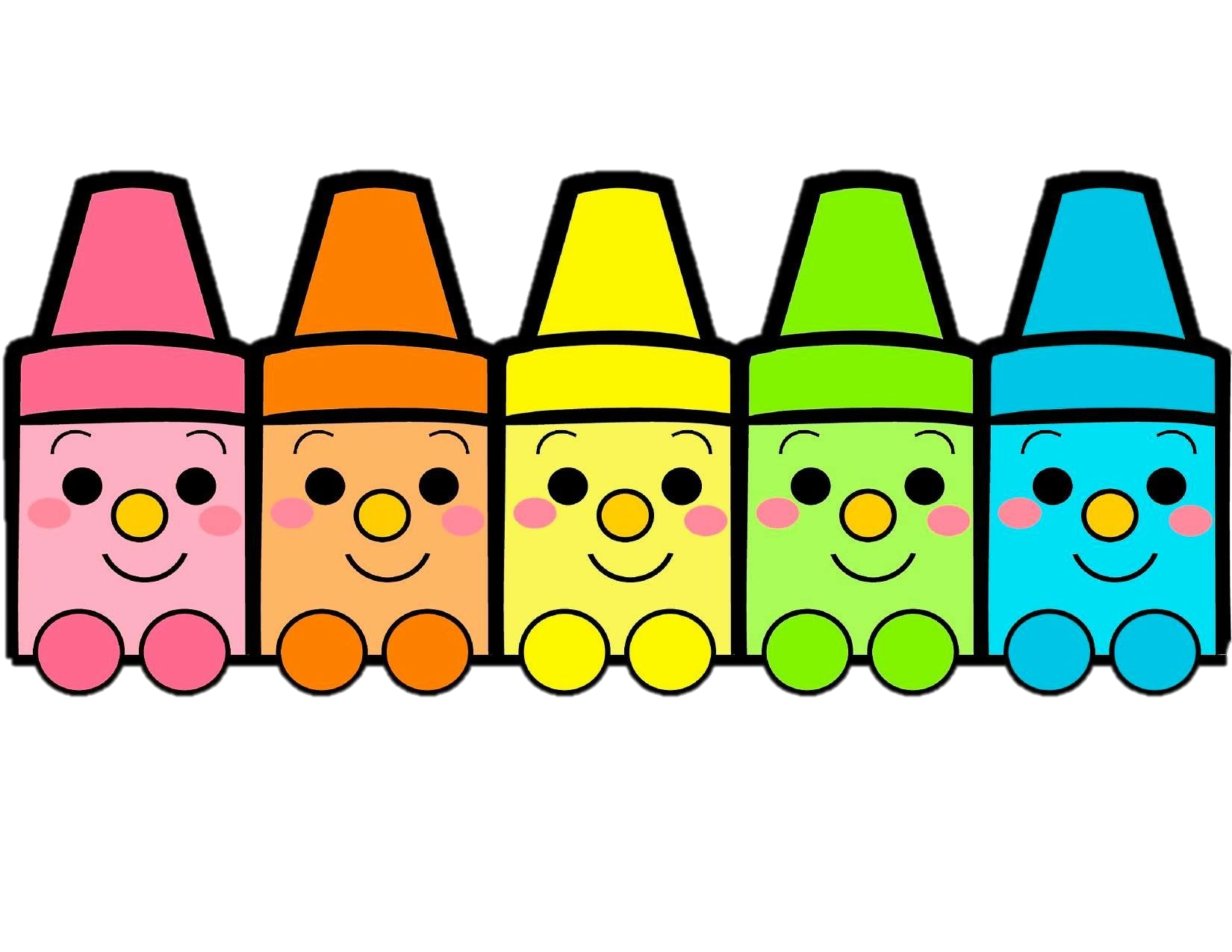 INDICE
Diario de la educadora
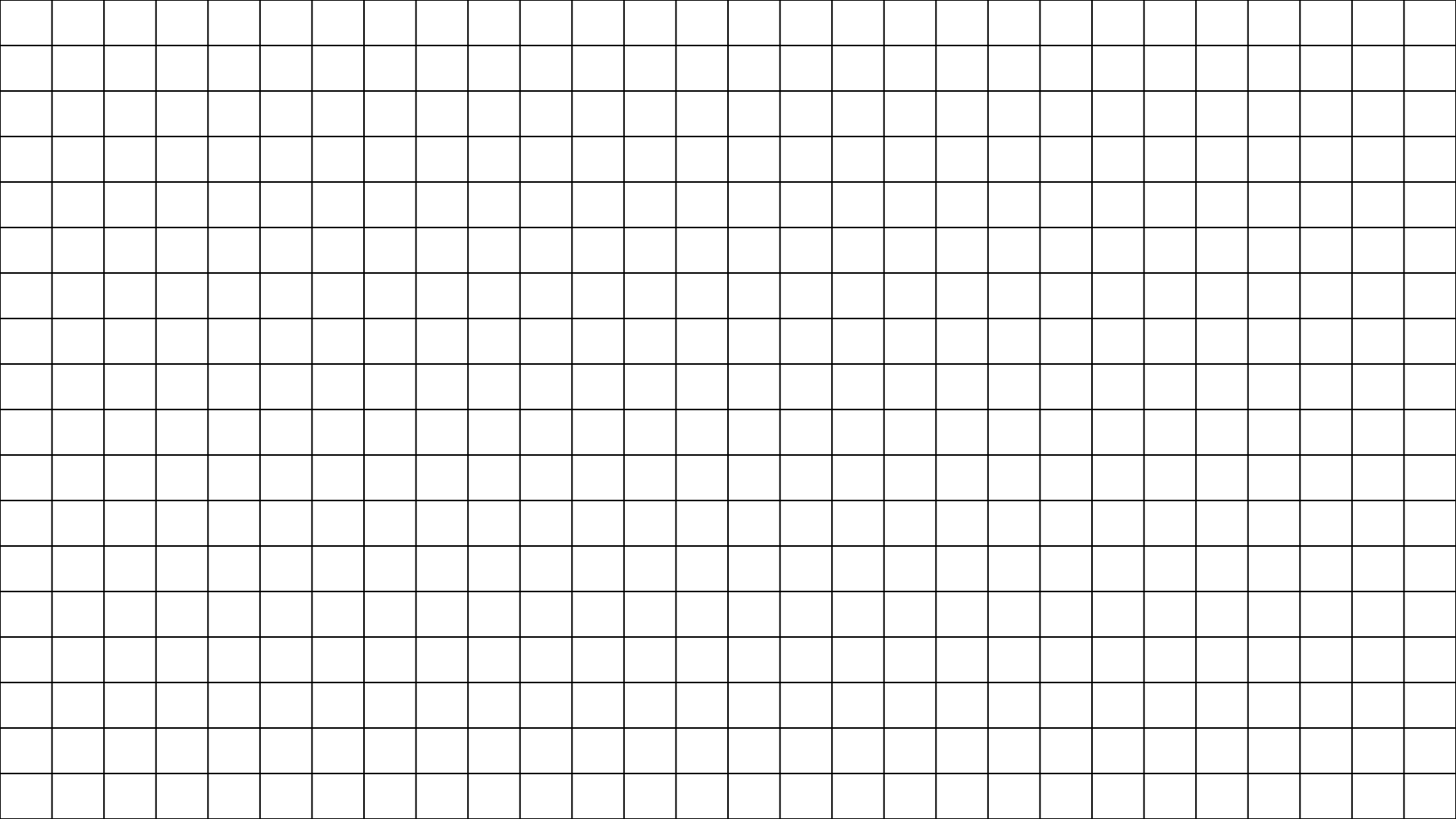 DATOS DEL JARDIN
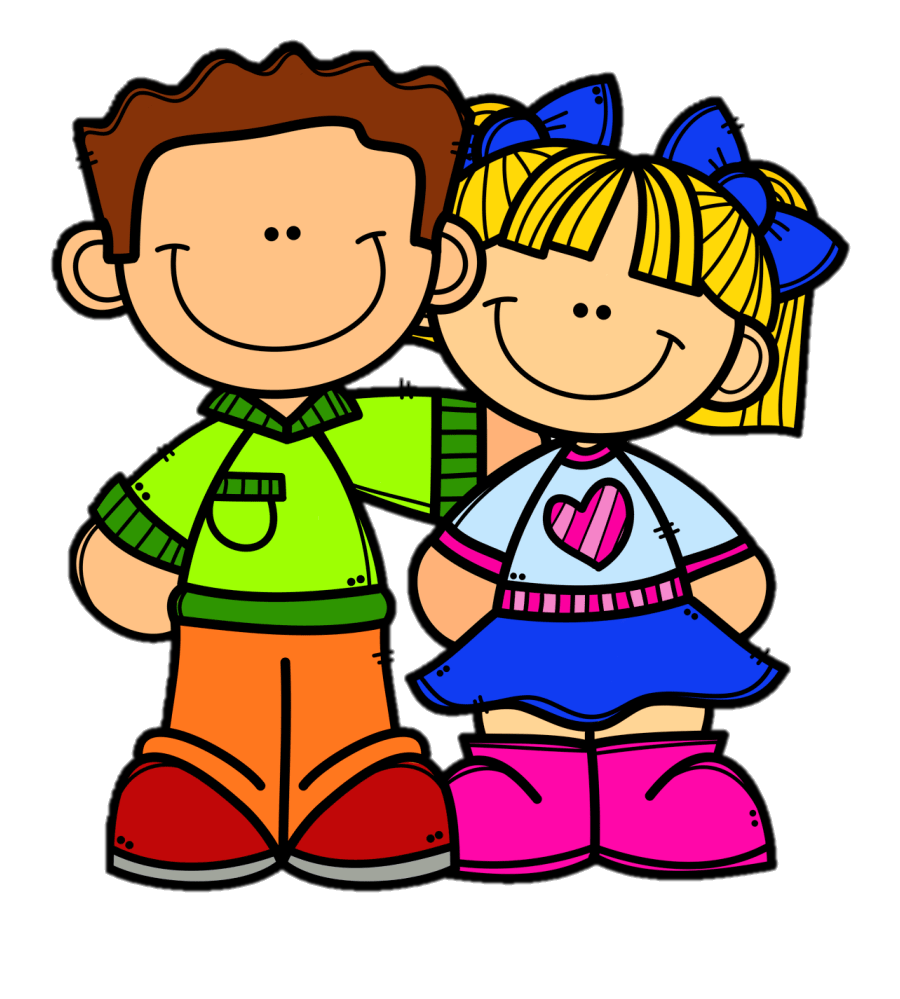 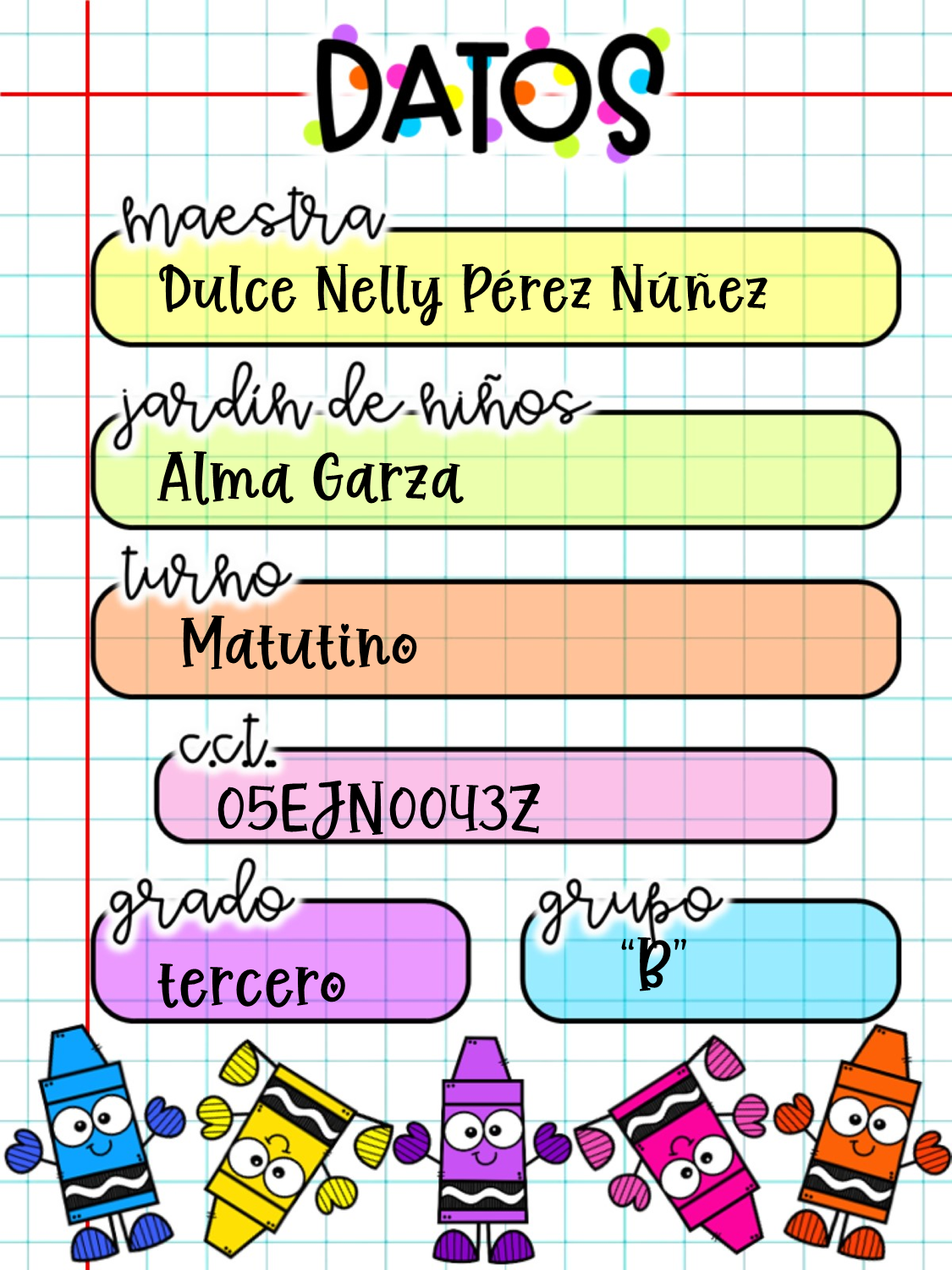 Lunes 6 de septiembre de 2021
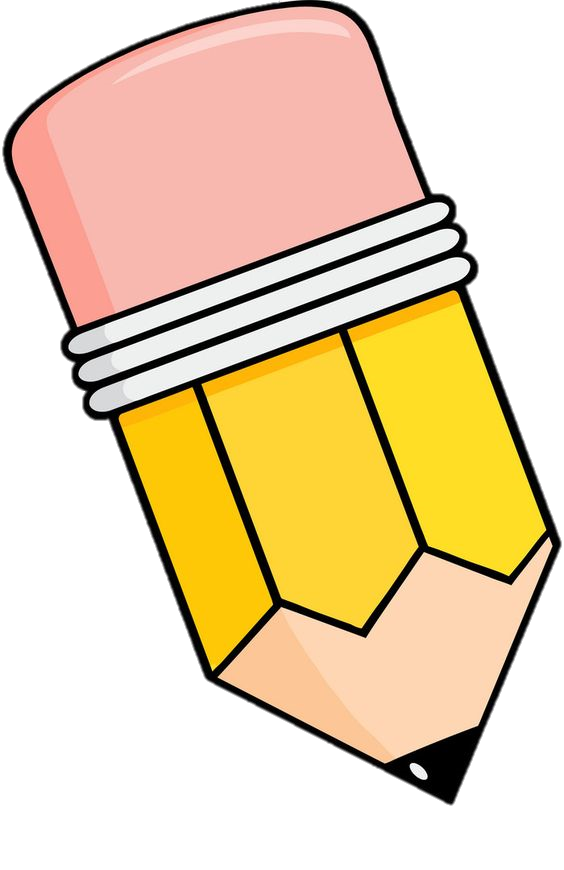 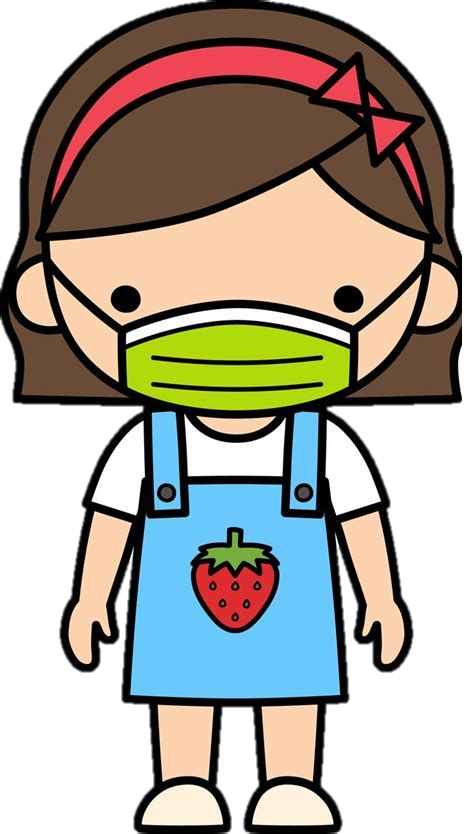 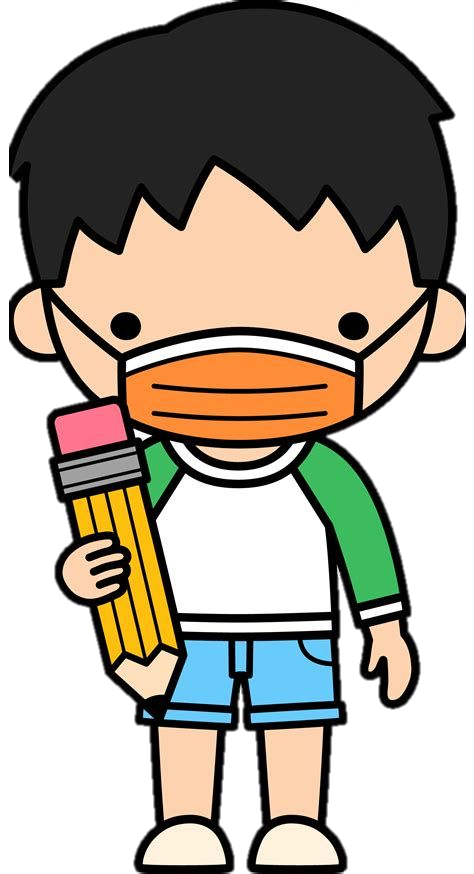 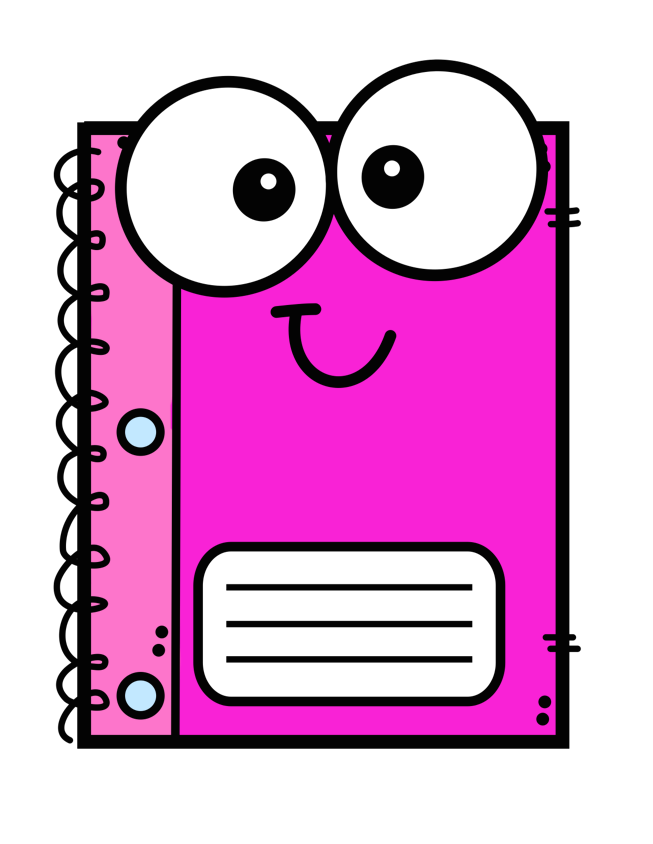 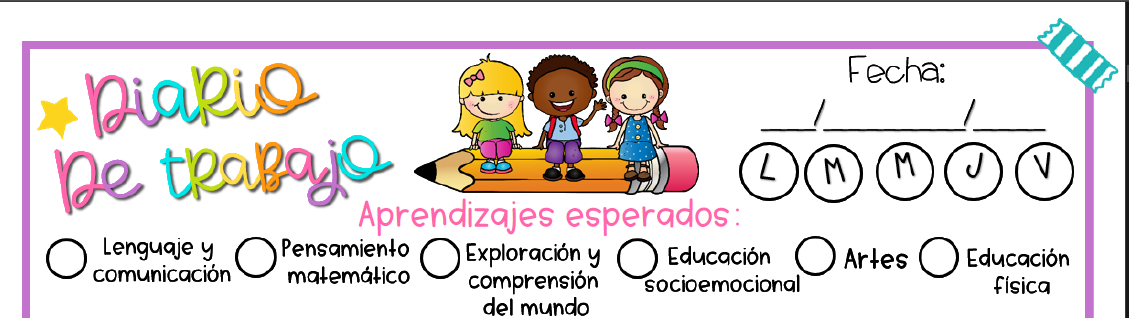 6   Septiembre 2021
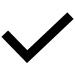 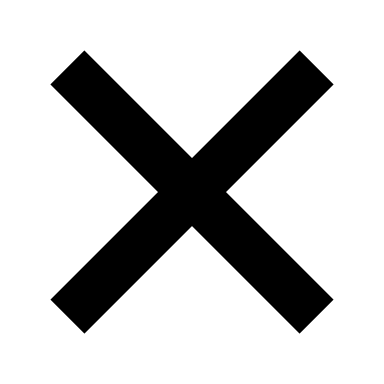 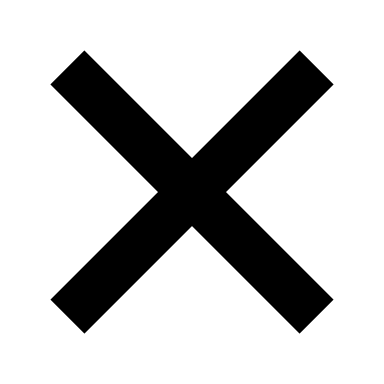 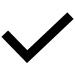 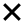 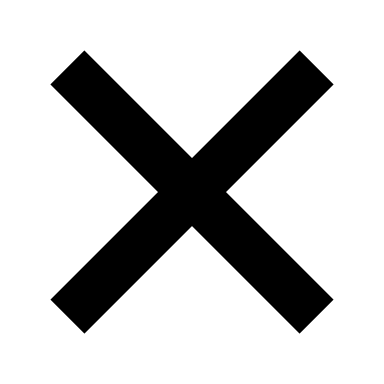 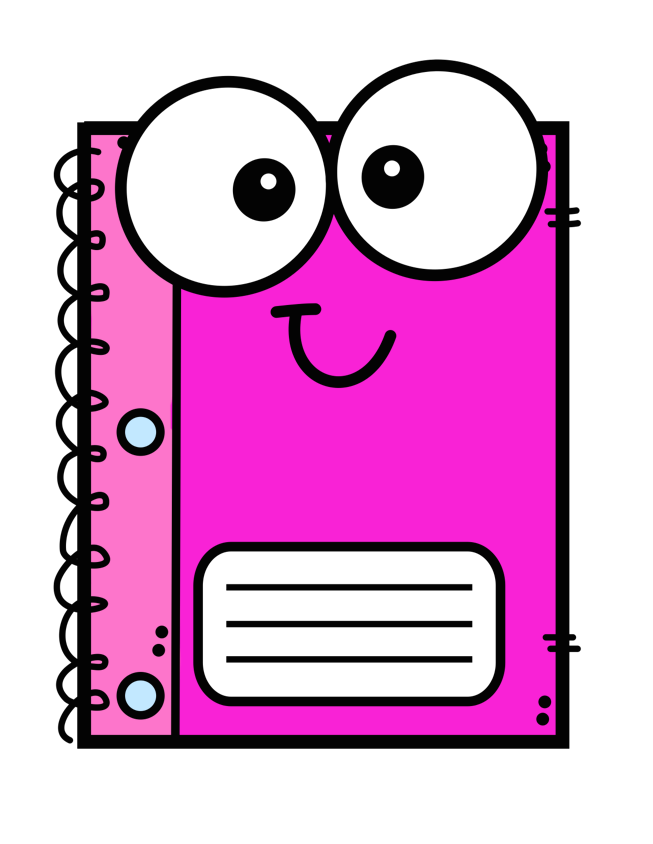 Observaciones
Valoración general de la jornada:
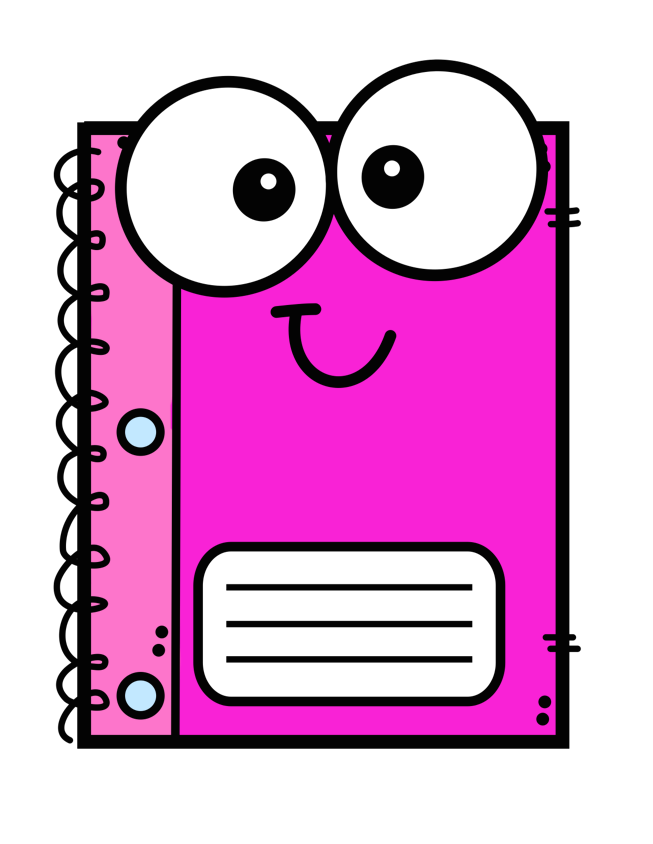 Fotografías / anexos
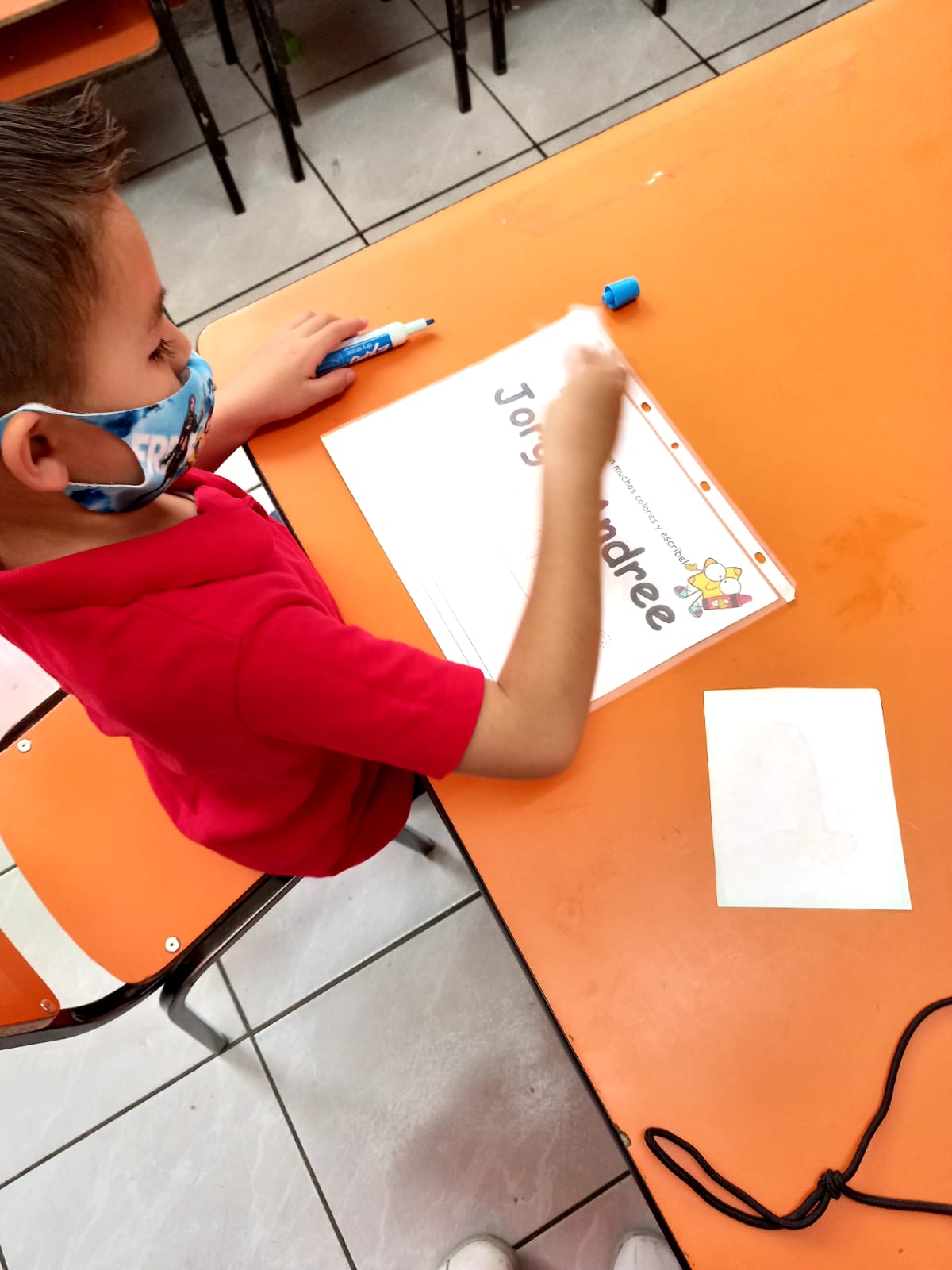 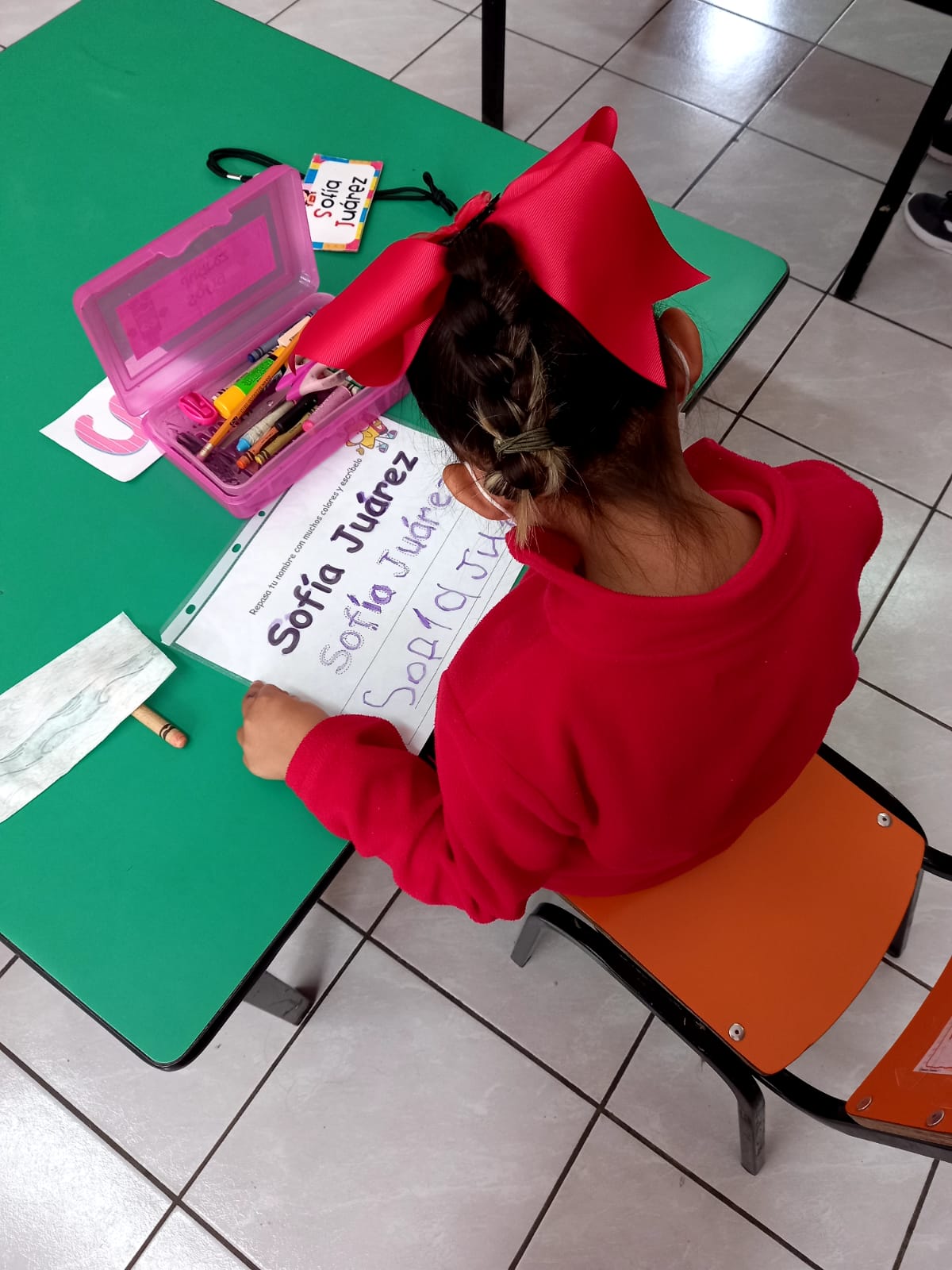 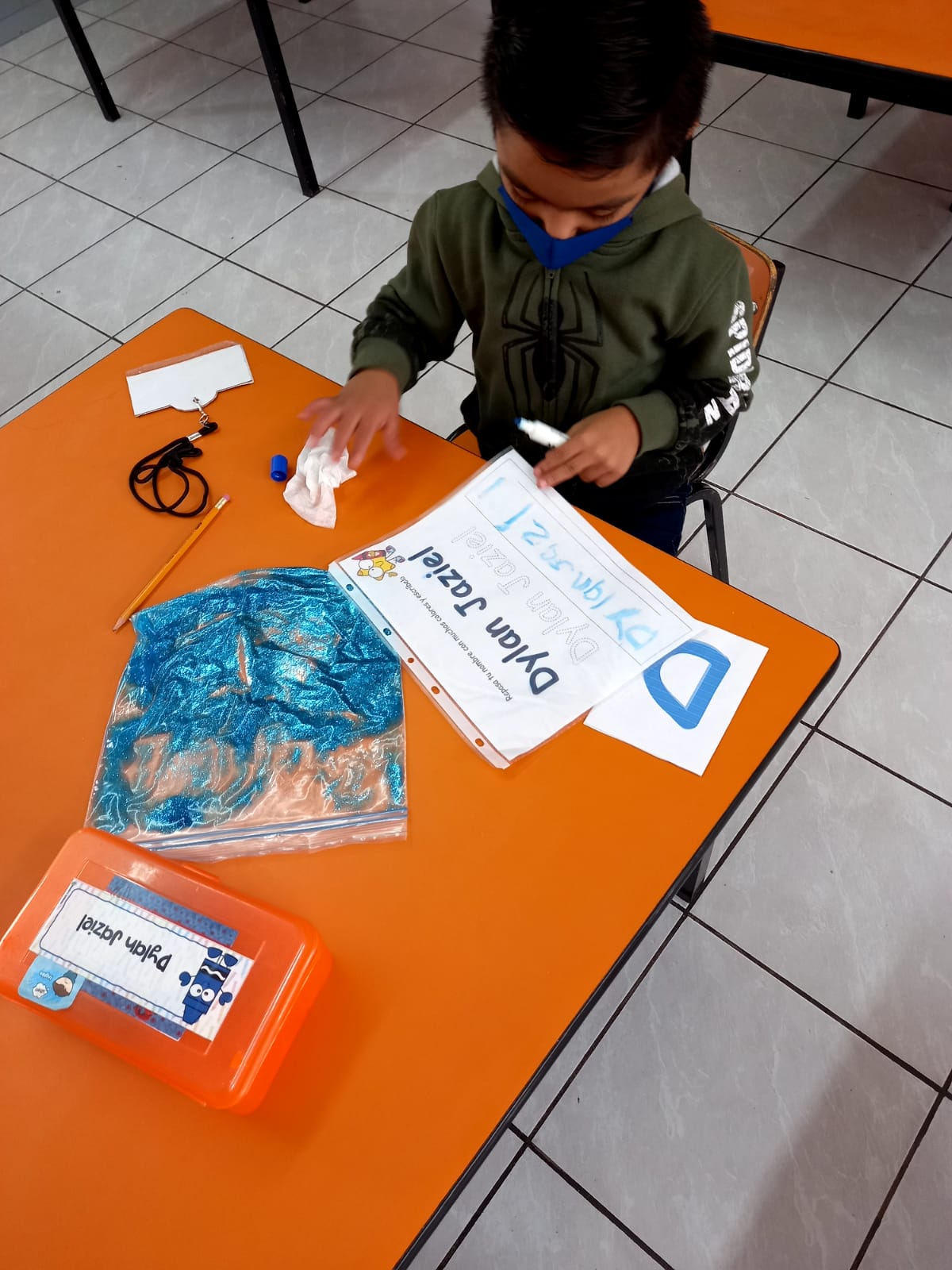 Referencias bibliográficas